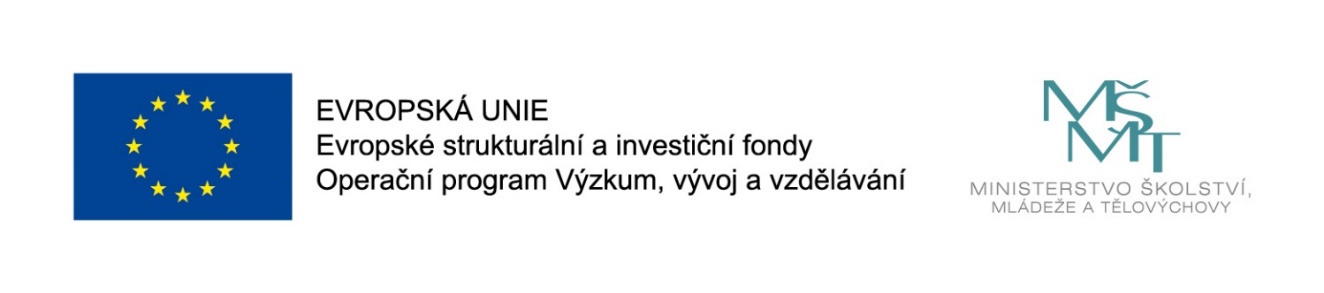 Názevprezentace
Course Presentation:
MINORITY ENTREPRENEURSHIP
Lecturers:
Mgr. Lubomír Nenička, Ph.D.
Ing. Vojtěch Beck
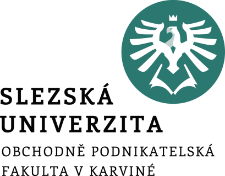 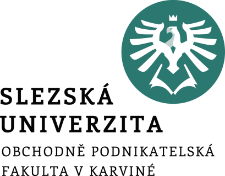 GENDER AND MINORITY ISSUES IN ENTREPRENEURSHIP
What is  women entrepeneurship?
Are there any stereotypes?
.
Agenda of the lecture
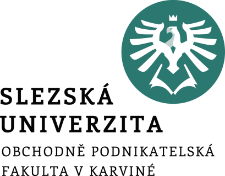 GENDER AND MINORITY ISSUES IN ENTREPRENEURSHIP
– part II
Main goal of the lecture is:
understand a role of women entrepreneurship.
explain main barriers of women entrepreneurship.
.
Main motivation
The most common strategy of businesswomen and the reason why they decide to do business is the effort to reconcile family and work life. 
There is a need for self-realization and independence, and a good opportunity and coincidence also plays its part. Simply put, if the woman is at the right moment at the right place, she can   to create a well-off business. 
Women's professional lives also influence their men's decisions. Predicted opinions based on gender can really have a major impact on   motivating women to enter the business world. The woman is still regarded as a carer for a family hearth in today's advanced society, not as a breadwinner.
Choice of start-up business may also be influenced by less start-up capital, and the need for flexibility (Marlow and McAdam, 2013) and limitation in hours, which woman need for family care.
Access to Capital
goals to start-up
Family versus Career
Women as owners of large corporations
MAIN PROBLEMS OF WOMEN ENTREPRENEURSHIP
Choice of start-up business may also be influenced by less start-up capital, and the need for flexibility (Marlow and McAdam, 2013) and limitation in hours, which woman need for family care.
Access to Capital
goals to start-up
Family versus Career
Women as owners of large corporations
Access to Capital
Women entrepreneurs are more dependent on self-finance and less likely to have outside investors for start-up and for growth. 
It means that less amount of capital could cause slower growth and development. 
Limited capital sources lead to small number of employees also.
Goals to start-up
Women entrepreneurs seem to have different performance expectations than men for their businesses, expecting lower sales and employment. 
Women motivation to start-up, in many cases is affected by their current social situation – caring about the family or a need for flexibility to balance their family and work life.
Family versus Career
Family and career are closely connected this time. A career is a special word that is predominantly associated with the word of man, even though it has a female genus. 
Women more often talk about "success" than about their career. A woman has the same dreams in entrepreneurship as a man, but she is more disadvantaged than the opposite sex. He rather chooses small steps for development.
Women as owners of large corporations
The predominance of men over women in the business world is much higher, especially in spheres where there is not a small business but a business activity where the turnover starts counting for millions.
But when women start doing business they have success. And not just in   purely female disciplines such as cosmetics, fashion, services related to   babysitting etc. Here, of course, we will find the majority of female entrepreneurs.
WOMEN’S GENDER ROLES AND ENTREPRENEURSHIP
The gender roles Oppong and Abu (1985);
Parental role behavior
Occupational role  behavior
Conjugal behavior
Domestic role behavior
Individual role behavior
Community role behavior
[Speaker Notes: The number of roles practiced by each women depend on her marital status, locality(rural or urban) and activities in community]
The roles are too many
Constraint women’s participation and performances in economic activities.
Burdensome
Time-consuming
DISADVANTAGES OF WOMEN
The gender diversity in companies is positively related to   the creativity and innovation. Educated women represent a valuable part of the workforce and reducing inequalities between women and men should benefit employers, employees and society as a whole. But they are those disadvantages:
Education
Wage differences
Poor enforcement in   business
Education
Women nowadays use the possibility of studying at the college. They form themselves for their jobs and employers, but also for their future family life. Higher-school students mostly manage their work commitments without harming the employer, because any downtime in the care of children resolves within their free time. Employers' fears of   the inability of women to combine family and work, most women can experience, at least for their own experience, maternity rather than being discriminatory (Janebová 2006, p. 38).
The most popular and most common form of women self-education is the study of languages. The biggest motivation is to improve the employment. The will to informal education is also closely related to leisure activities. The higher education, the greater the interest in cultural events, reading newspapers or books are closely connected with the women development.
Wage differences
The same reward for the same work and work of equal value should be a matter of course regardless of gender. Labour Code (in the Czech republic) in the current wording states: "Employers are obliged to ensure equal treatment of all employees in terms of their working conditions, remuneration for work and the provision of other cash benefits and cash benefits, training and the opportunity to achieve a functional or other procedure in   employment."
Poor involvement in business
The issue of creating equal opportunities for men and women in   organizations deals with the management of gender relations in the sense of relatively independent discipline. 
The term "creation" suggests that the question of changes in   the area is not only to implement progressively, but also to maintain and support equality. It is necessary to count with errors and mistakes - changes in   the field of gender relations is a systemic intervention in the wider culture of the whole nation, and it is hard to foresee all their practical implications and "by-products" (Křížková and Pavlica 2004, p. 24).
Handicaps on the labour market
The most important handicaps that exacerbate the position of women in the labour market:
children under 6 years of age,
low education,
seniority,
break in work (especially maternity leave, parental leave),
healthy problems.
Women 's support in the  Czech Republic
Association of women with similar thinking and problems crystallizes new stimuli and themes, which has a positive effect on the development of other women's businesses.
Association of Entrepreneurs and Managers. The mission of the Moravian Association of Entrepreneurs and Managers is to support the development of women's small and medium-sized businesses. The need to bring together entrepreneurs and managers is a need to improve business and managerial activities, to promote mutual support and to create conditions for the successful professional use of women in society
Women innovators (EU Commision, 2008)
Only 8.3% of patents awarded by the European Patent Office are awarded to women 
Only 20.3% of businesses started with venture capital belong to female entrepreneurs Women score less than men when assessing the level of innovation of their own business (innovation of product: 13.9% women compared to 14.5% of men; innovation of process: 4.1% women compared to 7.8% of men; innovation in the organisation 5.2% of women compared to 6.5% of men; marketing innovation 9.1% women compared to 10.45% of men).
Main obstacles and challenges
Contextual obstacles 
Women’s educational choices, and women’s horizontal and vertical segregation in employment, result in the number or stock of women that could potentially set up a business in science and technology or turn an invention into a profitable market product being lower than the number of men.
Main obstacles and challenges II
Economic obstacles 
Difficulties in accessing finance: in general women entrepreneurs find it more difficult than men to access finance. 
The issue of accessing adequate finance is a greater problem in science and technology sectors and when a woman is trying to develop an innovation or invention for two main reasons, firstly these sectors often require substantial investments (i.e. product development, product marketing, etc.) and, secondly, women attempting to operate in these sectors are seen as less credible by financial stakeholders and investors.
Main obstacles and challenges III
Soft obstacles 
Lack of access to relevant technical, scientific and general business networks. Access to  these  networks  is  essential  to  develop  business  ideas,  meet  potential  clients,  suppliers  and  business  partners,  understand  the  market  with  its  developments,  opportunities and weaknesses, and get strategic information, cooperation and support.  
Lack of business training when undertaking technical and scientific studies presenting entrepreneurship as a possible and achievable employment opportunity for women. 
Lack of role models sending positive messages that women can be successful in these sectors  and  fields  of  activities  and  to  whom  women  could  turn  for  mentoring  and  advice.
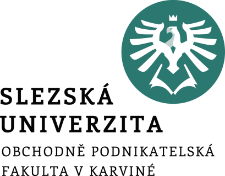 Summary
Businesswomen can also meet with a problem with the lack of finance and little knowledge needed to start a business. The discriminatory idea that men's unemployment is a problem above the level of women's unemployment can be supported. This assumption can lead to   the growth of women's poverty both within families and in general.  (Janebová 2006, p. 36). 
We can state that the positions of our women do not differ fundamentally. Women are quite determined to stand on their own feet and take advantage of professional opportunities, which is a prerequisite for further entrepreneurship for women in business (Putnová et al., 2003, p. 49).